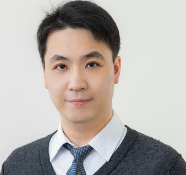 Flexible Optoelectronic Materials & Devices Lab
Surface Chemistry & Functionalization
    Atomic Layer Deposition
    Molecular Layer Deposition   
    Self-Assembly Monolayer
Interfacial Engineering
    Functional Thin Films   
    Interfacial Properties
    Work-Function Modulation
Low-Dimensional 
    Nanomaterials
    Nanoparticles   
    Nanowires/Nanorods
    Layered Nanomaterials
Flexible Optoelectronic 
    Materials & Devices
    Organic Solar Cells   
    Hybrid Perovskite Solar Cells
    Next-Generation Photosensors
Biosensing Devices & System
    Wearable Self-Powered Device   
    Implantable Bioelectronics
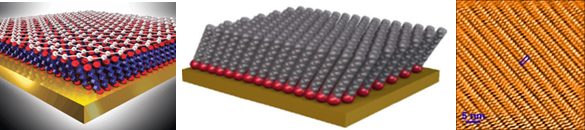 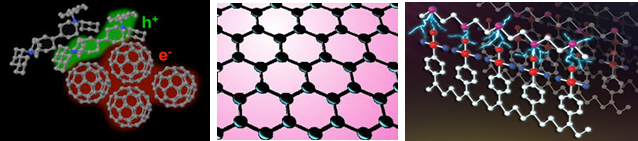 Chih-Yu Chang
Associate Professor
Dept. of Materials Sci. and Eng.
Tel: +886-2-2737-6536
E-mail: cychang@mail.ntust.edu.tw
Education:
PhD. of Materials Sci. and Eng., 
National Taiwan University
Lectures:
Chemistry (I)
Organic Optoelectronic Materials
Vacuum Technology & Application
Flexible Optoelectronic Materials
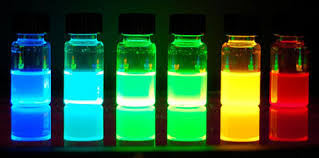 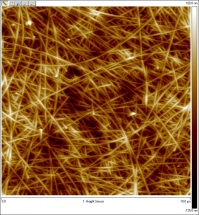 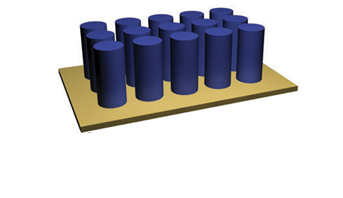 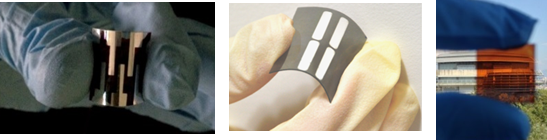 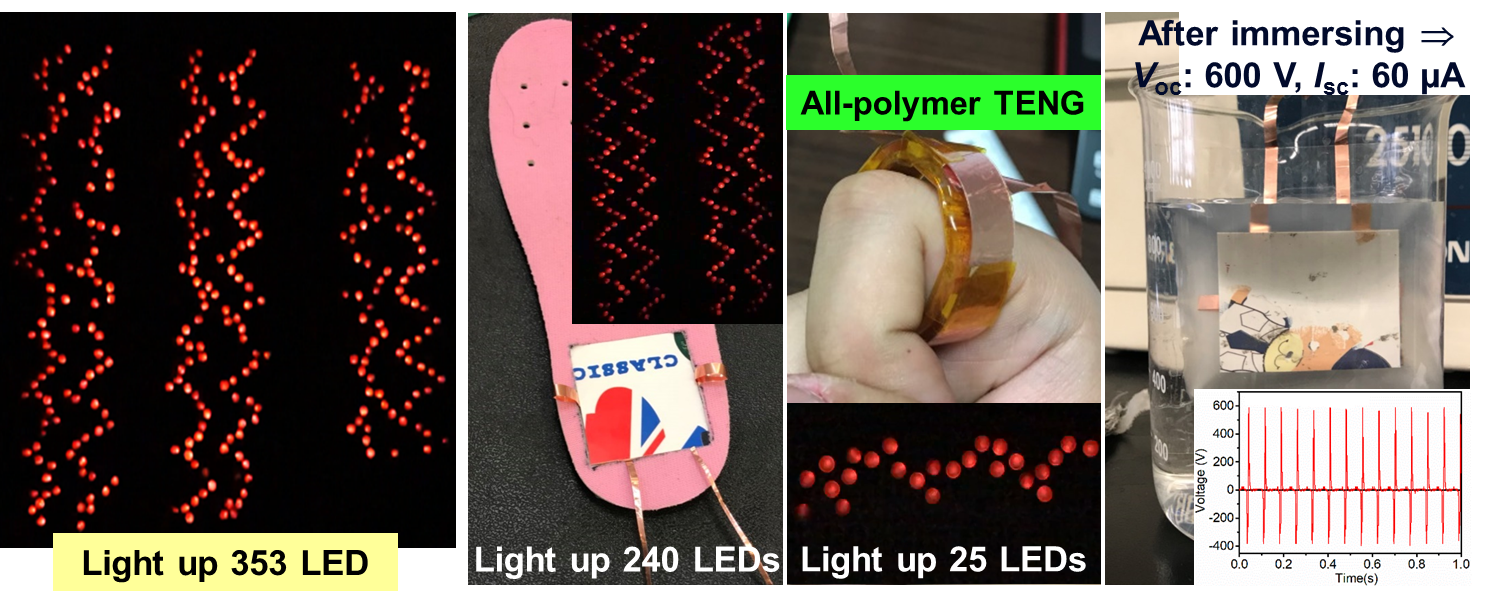